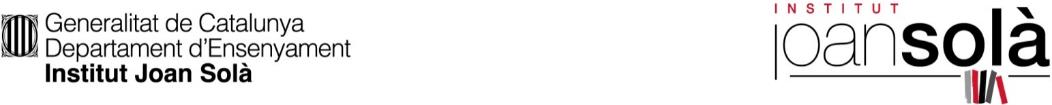 Erasmus + 1ª Mobilitat: Troyes-França
Reunió informativa
Torrefarrera, 20/02/2019
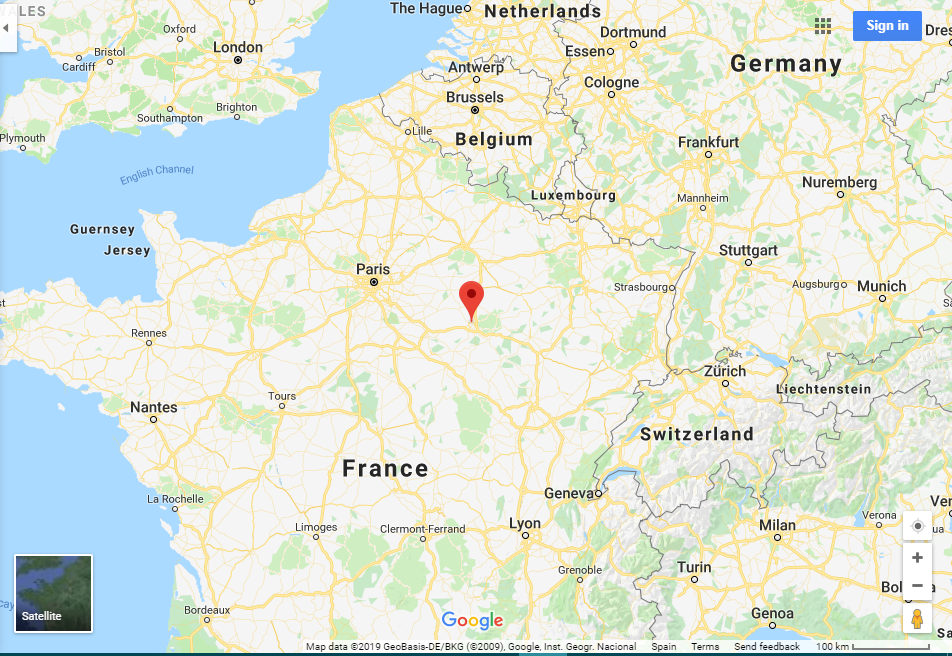 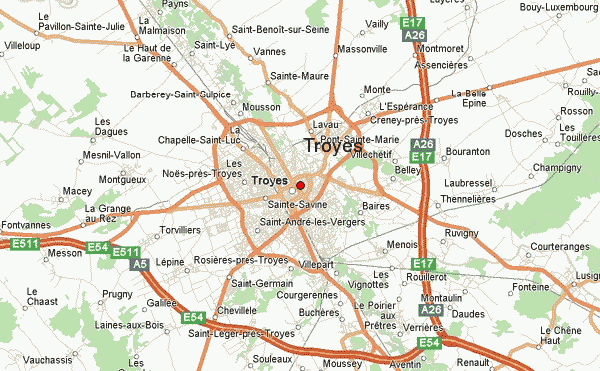 École Privée Louis Brisson
Ste Savine - Troyes
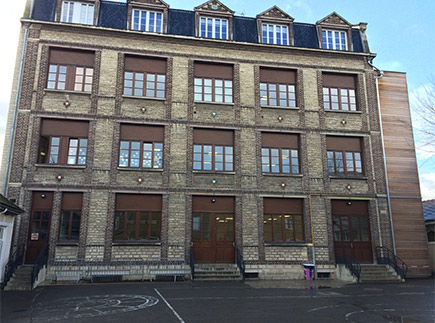 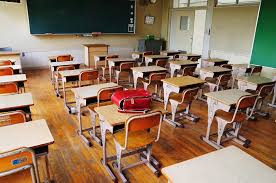 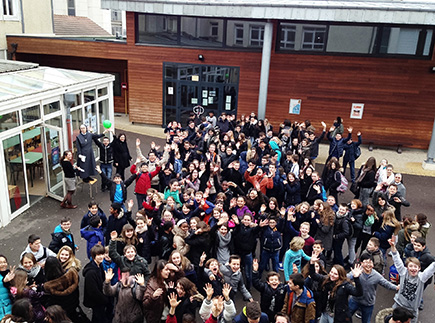 PLA DE MOBILITAT

4 a 8 de març de 2019 (dilluns a divendres)

PROGRAMA DE TREBALL

All the mindful activities achieved during this program will lead to the creation of brochures about managing stress as a final task.
 
 
Monday March 4th 
 
Depending on your arrival time at school :
Germany : 1:30 pm   Spain : 2:30 pm   Italy : 6:00 pm
The taxi will have your name on a sign and will pick you up after your baggage claim
 
Guided tour of the school 
Refreshments snacks 
Ice-breaking games
Pick-up by host families
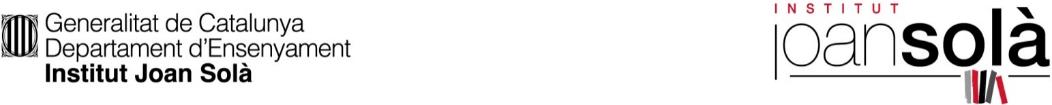 Tuesday March 5th

Each student will receive a well-being journal 

-	8:30 : Welcome ceremony 
-	9:30 : Voting for the logos and snacks
-	10:00 : International Teams : ice-breaking activity 
-	10:30 : Mindful workshops  : Meditation
                                 Sophrology 
                                 Origami 
                                 Calligraphy
-	12:00 - 13:45 : Lunch at the cafeteria + well-being journals activities
-	13:45 : Mindful visit of Troyes : Theme : FOCUS 
Teamwork with questionnaires 
-	16:45 : Host families

Wednesday March 6th

Mindful visit of Paris - Theme : The five senses

8:00 : Departure 
Eiffel Tower
Cruise on the river Seine
Several mindful activities will take place during the day.
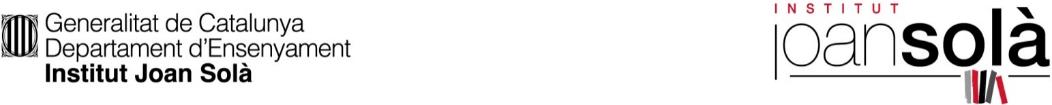 Thursday March 7th

-	8:30 - 9:00 : Well-being journal
-	9:00 : Team games
-	10:00 – 12:00 : Preparation of the brochures “Manage your stress”
-	12:00 - 13:45 : Lunch at the cafeteria + well-being journals activities
-	13:45 : Designing of the brochures on the computer with the art teacher and the librarian.
(Meanwhile the 8 teachers from the different countries will work on the reports)
-	16:45 : Host families

Friday March 8th

-	8:30 - 9:00 : Well-being journal
-	9:00 – 10:00 : Workshops about five senses


Time of your departure from the school :
Italy : 1:00 pm       Germany : 2 pm        Spain : 4:30pm
AEROPORT
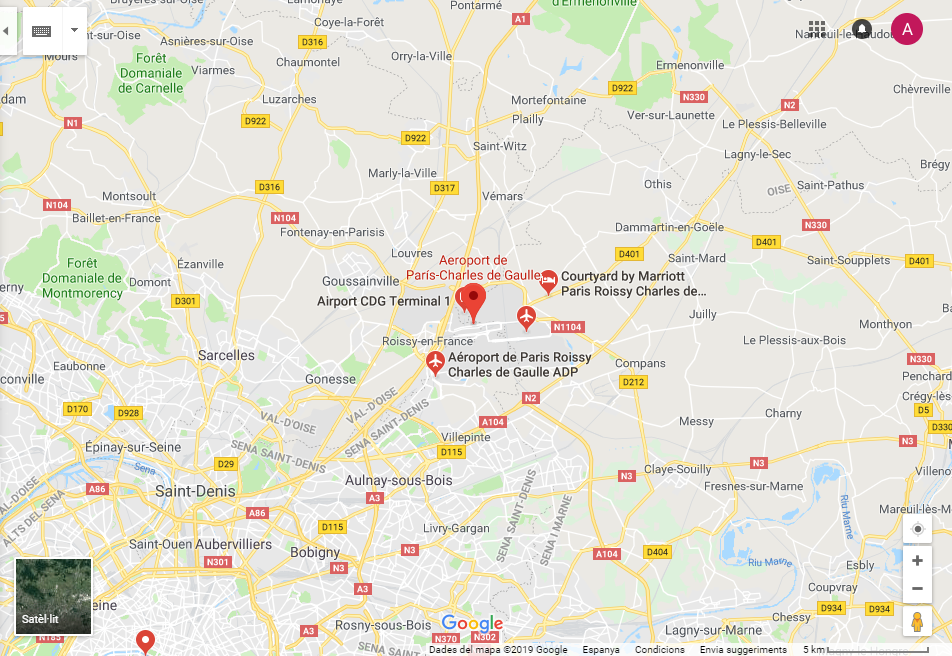 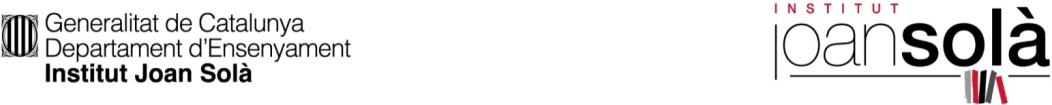 EQUIPATGE

Equipatge de mà estàndard (56x45x25 cm - 10Kg- incloent anses i rodes) per pujar a cabina de passatgers. Cap accessori. Porteu una motxilla petita dins la maleta.
 
Els líquids només es poden dur a bord en contenidors de 100 ml com a màxim, en una bossa de plàstic transparent, amb tancament hermètic, d'un litre de capacitat i de 20 x 20 cm. El seu equipatge s'examinarà a l'aeroport.

No porteu ampolles de beguda quan passeu el control!
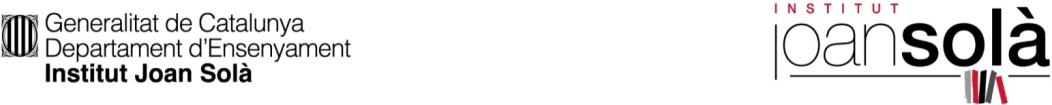 DOCUMENTACIÓ

DNI actualitzat. 
Passaport
Targeta Sanitària Europea (INSS, també possible per telèfon a 901166565, de 9 a 20h, o per Internet). 
Permís de Mossos d’Esquadra. Demanen lloc i dates. 

Els professors recollirem Passaports, Targetes Sanitàries i Permís de Mossos de tot l’alumnat.

Reserva per imprevistos: 60€
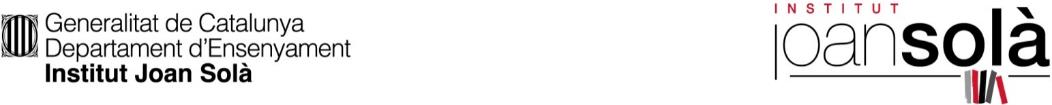 Detalls vols

Dilluns 4 Març: Barcelona (BCN) – Paris (Charles de Gaulle) Easy Jet, volEZY3916       
09:50 Terminal 2C – 12:00 Terminal 2D
Divendres, 8 Març: Paris (Charles de Gaulle) - Barcelona (BCN) Easy Jet, vol EZY3921         
20:45 Terminal 2D – 22:30 Terminal2C
GRÀCIES PER LA VOSTRA ATENCIÓ